«СОЛТҮСТІК ҚАЗАҚСТАН ОБЛЫСЫ ӘКІМДІГІНІҢ БІЛІМ БАСҚАРМАСЫ» КОММУНАЛДЫҚ МЕМЛЕКЕТТІК МЕКЕМЕСІНІҢ «ШАЛ АҚЫН АУДАНЫНЫҢ БІЛІМ БӨЛІМІ» КОММУНАЛДЫҚ МЕМЛЕКЕТТІК МЕКЕМЕСІ «АҚСУ НЕГІЗГІ МЕКТЕБІ» КОММУНАЛДЫҚ МЕМЛЕКЕТТІК МЕКЕМЕСІ2023-2028 жылдарға арналған даму бағдарламасы
Мектеп директоры: Нургалиева Жамиля Есимовна
Электрондық пошта: aksu.mekteb@mail.ru
«Ақсу негізгі мектебі» КММ-нің төлқұжаты
Бағдарламалар
1."Білім Туралы" Қазақстан Республикасының Заңы
2."Қазақстан Республикасындағы тіл туралы" Қазақстан Республикасының Заңы
3. Қазақстан Республикасының мектепке дейінгі, орта, техникалық және кәсіптік білім беруді дамытудың 2023–2029 жылдарға арналған тұжырымдамасын бекіту туралы, Қазақстан Республикасы Үкіметінің 2023 жылғы 28 наурыздағы № 249 қаулысы.
. Қазақстан Республикасы Білім және ғылым министрінің 2020 жылғы 6 сәуірдегі № 130 бұйрығы «Мектепке дейінгі тәрбие мен оқыту, орта, арнайы, қосымша, техникалық және кәсіптік, орта білімнен кейінгі білім беру педагогтері үшін міндетті құжаттардың тізбесін және олардың нысандарын бекіту туралы»
9. Қазақстан Республикасы Оқу-ағарту министрінің 2023 жылғы 28 тамыздағы № 273 бұйрығы «Мектепке дейінгі, орта, техникалық және кәсіптік, орта білімнен кейінгі білім беру ұйымдарын дамыту бағдарламасының құрылымын және оны әзірлеу қағидаларын бекіту туралы» 
10. «Солтүстік Қазақстан  облысы  әкімдігінің білім басқармасы» КММ «Шал ақын ауданы білім бөлімі» КММ  «Ақсу негізгі мектебі" КММ-нің жарғысы.2020 жылғы 30 желтоқсан
Бағдарламаның негізгі мақсаты:
Жаңа формацияның педагогикалық контингентін, оқуға және өзін-өзі жетілдіруге ынталандырылған оқушы ортасын қалыптастыруға, оқушылар, мұғалімдер, ата-аналар мен жұртшылық арасында берік байланыс орнатуға ықпал ететін білім беру ортасын дамытудың орта білім беру факторлары мен жолдарын анықтау.
Бағдарламаның міндеттері:
Білім беру мазмұны саласында: 
*вариативті білім беру бағдарламаларын дамыту арқылы білім беру процесін әртараптандыру; 
*оқыту мен тәрбиелеуде сабақтастықты қамтамасыз ету; 
* білім алушылардың білім беру және шығармашылық сұранысын барынша қанағаттандыру үшін жағдай жасау; 
* тәрбие жұмысы жүйесін жетілдіру; 
• оқушының танымдық белсенділігін, зияткерлік қабілеттерін, өзін-өзі тәрбиелеу дағдыларын дамыту, оқушының өзін-өзі толық жүзеге асыруына жағдай жасау; 
* табысқа жету мотивациясын арттыру, әлеуметтік бейімделу деңгейін және өзара әрекеттесу мәдениетін арттыру; 
* оқушының әлеуметтік мәселелерді шешу қабілетін қалыптастыру, оқушының оң "Өзіндік тұжырымдамасын" қалыптастыру және бекіту. 
Денсаулықты сақтау саласында: 
* оқу-тәрбие процесіне Денсаулық сақтау технологияларын енгізу; 
* білім алушыларда салауатты өмір салты дағдыларының қажеттілігін қалыптастыру. 
Кадр саясаты саласында: 
* инновациялық қызметті жалғастыруға педагогикалық ұжымның уәждемесін қалыптастыру; 
* педагогтердің кәсіби шеберлігін арттырудың жаңа формалары мен жолдарын іздеу; 
* Ақпараттық технологиялар саласындағы мектеп қызметкерлерінің барлық санаттарының біліктілігін арттыру 
Білім беру жүйесін басқару саласында: 
* білім беру ұйымының жұмыс істеуі мен дамуының әдістемелік базасын құру бойынша жұмысты ұйымдастыру (мектепті дамыту бағдарламаларын, кешенді нысаналы бағдарламаларды, мектеп ережелерін әзірлеу), Оқу-тәрбие процесін, оң педагогикалық тәжірибені, инновацияларды бағдарламалық, әдістемелік және ғылыми қамтамасыз етуді енгізу және тарату үшін жағдайлар жасау; жаңа білім беру контентін және оқытуды енгізуді дидактикалық және педагогикалық қамтамасыз ету; әдістемелік қолдау; психологиялық, диагностикалық, ақпараттық-талдамалық) одан әрі дамыту және жетілдіру; 
* пән мұғалімдерінің әдістемелік бірлестіктері жұмысының тиімділігін арттыру; 
* психологиялық-педагогикалық мониторинг жүйесін құру; 
* жеке тұлғаны тәрбиелеудегі білім берудің рөлін арттыру; 
* білім беру процесіне қатысушылардың әлеуметтік қорғалуын қамтамасыз ету. 
Қаржылық және материалдық-техникалық қамтамасыз ету саласында: 
* қаржы қаражатының қозғалысын жоспарлау және бақылау тетігін пысықтау; 
* қосымша қаржыландыру көздерін тарту (бюджеттен тыс қаражат, демеушілік); 
* білім беру мекемесінің қажеттіліктерін іске асыру мақсатында материалдық-техникалық базаны нығайту
Бағдарламаны іске асыру мерзімдері мен кезеңдері
2023-2028 жылдарына арналған бағдарламаны іске асыру мерзімдері
2021-2023 оқу жылындағы оқушылар жетістіктерінің салыстырмалы мониторингісі
Swot талдау
Swot талдау
Swot талдау
Swot талдау
Swot талдау
Swot талдау
Swot талдау
Swot талдау
Білім беру процесінің мазмұнына қанағаттану дәрежесін зерделеу үшін ата-аналар мен білім алушыларға сауалнама жүргізу
Қорытындылар:
Жалпы, білім алушылардың жалпы білім беру мекемесіндегі  білім беру және тәрбие процестеріне сауалнама нәтижелері бойынша мектептегі білім беру ортасының сапасы мен жайлылығына қанағаттану үрдісі байқалады.
Оқушылардың мұғалімдерге, сынып жетекшілеріне, пәндерді оқыту деңгейіне деген сенімі қалыптасты.
Білім алушылар сыныптастарымен және мұғалімдермен қарым-қатынас кезінде өзін жайлы сезінеді.
Баланың білім деңгейіне байланысты ата-аналардың мектепке қанағаттану нәтижелерін талдау.
Қорытындылар:
1 «Ақсу негізгі мектебі» КММ білім алушыларының ата-аналары (заңды өкілдері) _80_%  мектептегі білім беру және тәрбие процестеріне жоғары деңгейде қанағаттанды.
2. Ең көп оң жауаптар "Білім берудің әлеуметтік-психологиялық аспектісін бағалау" блогында алынды. 
3. Ең жоғары орташа балл 3.4 және 3.8 сұрақтарында анықталды. Баласының мектептегі өмірінің бұл салалары ата-аналардың үміттерін қанағаттандырады.
Бағдарламаның миссиясы:
Білім берудің жоғары сапасын қамтамасыз ететін жүйелі дамып келе жатқан білім беру ортасын құру.Мақсаты:Жұмыс тәжірибесін, жетістіктері мен даму проблемаларын талдау миссияны тұжырымдауға мүмкіндік береді.Мектептің мақсаты: Инновациялық әдіс-тәсілдер мен оқу ресурстарын қамтитын құзіреттілігі дамыған білім берудің жайлы ортасын құру.
Миссияның міндеттері:
Білім алушылар деңгейінде:
* Мектеп жеке және жалпы игілікке, қазақ мәдениетінің құндылықтарын сақтауға және дамытуға қамқорлық жасайтын адамдардың білім алуына ықпал етеді, келесі әмбебап құзыреттерді игеруге жағдай жасайды:
* өзін-өзі дамыту қабілеті;
* тиімді қарым-қатынас жасау және өзара әрекеттесуді ұйымдастыру қабілеті;
* шешім қабылдау және оған жауап беру қабілеті мен қабілеті
* қабылданған шешімді жүзеге асыру қабілеті;
* жаңа қызмет түрлерін үнемі игеру қабілеті;
* жобалау, оның ішінде өзін-өзі басқару және өзін-өзі дамыту дағдыларын меңгеру;
* өзіңізді, бейімділіктеріңізді түсіну, кәсіби саланы таңдауға дайын болу және ұмтылу.
 Педагогтар деңгейінде:
* білім беру процесін даралау технологияларын меңгеру;
* Педагогтің кәсіби стандартында айқындалған және мемлекеттік білім беру стандартын іске асыру кезінде болжанатын кәсіби құзыреттерді меңгеру;
* білім беру процесінде оқыту мен тәрбиелеу міндеттерін іске асыру кезінде тұлғаға бағытталған технологияларды пайдалану;
* акт қоса алғанда, заманауи педагогикалық және білім беру технологияларын меңгеру;
* пәндік, ақпараттық-білім беру және әлеуметтік-мәдени ортаның мүмкіндіктерін пайдалана отырып, қойылған міндеттердің шешімін таба білу.
 Білім алушылардың ата-аналары (заңды өкілдері) деңгейінде:
* балаларға білім беру мәселелеріндегі өзара сыйластық және әріптестік;
* мектеп істеріне мүдделі қатысу;
* балалардың мүдделерін, олардың жетістіктерін көтермелеу;
* басқару мен жобалауға қатысу.
Мектептің даму бағыттары
Білім беру сапасын арттыруды мақсатты басқару;
Барлық білім алушылардың қабілеттерін дамыту үшін білім беру траекториясын даралау;
Білім алушылар мен тәрбиеленушілерді рухани-адамгершілік тәрбиелеу және әлеуметтендіру;
Кәсіби стандарт контекстінде Педагогтің кәсіби құзыреттілігін дамыту бойынша жұмыс;
Мектептің білім беру жүйесіне белсенді кірігуі;
Қауіпсіз болу ортасын жетілдіру.
Индикатор және күтілетін нәтижелер
Даму бағдарламасын іске асыру жөніндегі қызмет барысында тәуекелдер мен белгісіздіктерге жол беріледі
Бағдарламаны іске асырудан күтілетін нәтижелер
Бағдарламаның негізгі ережелері мен бағыттарын іске асыру:
1. Мектептің білім беру процесінің инфрақұрылымы мен ұйымдастырылуы ҚР заңнамасының, Санпин және білім беру процесін ұйымдастыруды реттейтін басқа да нормативтік-құқықтық актілердің талаптарына сәйкес келеді.
2. Жалпы білім беру МЖМБС талаптарына сәйкес кабинеттерді жарақтандыру.
3. Мектептің жергілікті желісіне және Интернет - ресурстарға кемінде 100% оқу кабинеттерінің қолжетімділігі.
4. Педагогтер мен мектеп басшыларының 100% - ы қазіргі заманғы білім беру мазмұны (оның ішінде тиісті білім беру сатыларының МЖМБС) және инновациялық технологиялар бойынша біліктілігін арттырудан және (немесе) кәсіптік қайта даярлаудан өтеді.
5. Педагогтердің кемінде 35% - ы инновациялық білім беру технологиялары бойынша жұмыс істейді.
6. Педагогтердің кемінде 50%-Профессион кәсіби іс-шараларда (семинарларда, ғылыми-практикалық конференцияларда, кәсіби конкурстарда, әдістемелік, психологиялық-педагогикалық басылымдарда, оның ішінде Электрондық басылымдарда және т.б.) өз тәжірибесін ұсыну тәжірибесі бар.
7. Мүмкіндігі шектеулі балаларды алып жүру қызметін ұйымдастыру үшін мамандармен және педагогтармен 100% қамтамасыз ету.
8. Оқытудың барлық сатыларында екінші буынның федералды мемлекеттік білім беру стандартын іске асыру, МЖМБС-ны  іске асыру.
9. Түлектердің 100% - ы жалпы білім беру бағдарламаларын табысты меңгеріп, мемлекеттік қорытынды аттестаттаудан өтеді.
10. Оқушылардың 100% - ы қол жетімді қажеттіліктерді қанағаттандыратын сабақтан тыс жұмыстармен қамтылған.
11. Оқушылардың 100% - ы дене шынықтыру және спортпен шұғылдану үшін қажетті жағдайлармен қамтамасыз етілген.
12. Мектепте инклюзивті білім беруді сәтті жүзеге асыру.
13. Мектеп оқушыларының көпшілігі ғылыми-зерттеу және жобалау жұмыстарына қатысады.
14. Мектепте талантты балаларды қолдау (интеллектуалдық, шығармашылық, дене дамуының түрлі бағыттары бойынша) кіші бағдарламасы жүзеге асырылуда.
15. Ата-аналардың (заңды өкілдердің) кемінде 50% - ы мектеппен белсенді өзара іс-қимылдың әртүрлі нысандарына енгізілген (ағымдағы проблемаларды шешуге қатысу, жалпы мектептік іс-шараларға қатысу және т.б. арқылы).
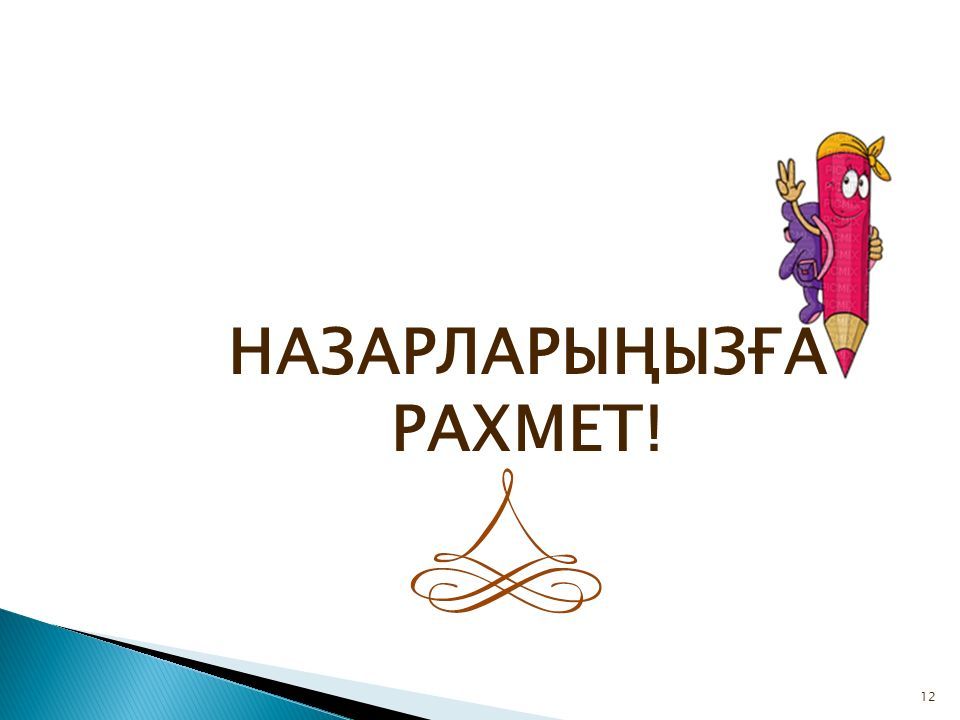